Администрация  Горняцкого  сельского поселения
Исполнение бюджета Горняцкого сельского поселения Белокалитвинского района
 за 2019 год
Администрация Горняцкого сельского поселения
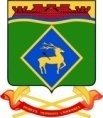 Формирование  и исполнение бюджета Горняцкого сельского поселения Белокалитвинского района на основе муниципальных программ Горняцкого сельского поселения
Бюджет Горняцкого сельского поселения Белокалитвинского района 2019 года сформирован и исполнен в программной структуре расходов на основе утвержденной Администрацией Горняцкого сельского поселения 13 муниципальных программ
На их реализацию было направлено в 2019 году 
56 008,2тыс. рублей или  99,2 % всех расходов  бюджета Горняцкого сельского поселения Белокалитвинского района
Администрация Горняцкого сельского поселения
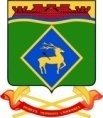 Структура расходов бюджета Горняцкого сельского поселения Белокалитвинского района в 2019 году 56 469,2 тыс. рублей
Администрация Горняцкого сельского поселения
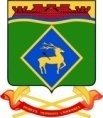 Расходы, направленные на реализацию Указа Президента Российской Федерации от 07.05.2012 № 597
Указ от 07.05.2012 №597 
«О мероприятиях по реализации государственной социальной политики»
2019 год
факт
Повышение оплаты труда отдельным категориям работников в сфере культуры
Областной бюджет - 1076,0 тыс. рублей
Бюджет Горняцкого сельского поселения- 3 152,3 тыс. рублей
Администрация Горняцкого сельского поселения
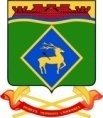 Динамика расходов бюджета Горняцкого сельского поселения Белокалитвинского района в 2018-2019 гг.
35 501,7тыс. рублей
56 469,2тыс. рублей
Структура налоговых и неналоговых доходов бюджета Горняцкого сельского поселенияБелокалитвинского района в 2019 году
Администрация Горняцкого сельского поселения
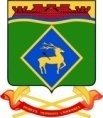 Динамика доходов бюджета Горняцкого сельского поселения
Белокалитвинского района в 2018-2019 гг.
Администрация Горняцкого сельского поселения
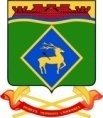 Доля муниципальных программ в общем объеме расходов, направленных на реализацию муниципальных
 программ Горняцкого сельского поселения в 2019 году
Обеспечение общественного порядка и противодействие преступности 10,0 
0,02%
Управление муниципальным имуществом 
1650,5    2,9%
Переселение граждан       24191,5   42,8%
Управление муниципальными финансами 
6 902,3        12,2%
Социальная поддержка граждан 
193,1   0,3%
Защита населения и территории от ЧС
402,6   0,7%
Обеспечение качественными жилищно-коммунальными услугами населения
284,5     0,5%
Развитие транспортной системы
1884,6   3,3%
Развитие физической культуры и спорта  14,1  
0,01%
Развитие культуры  и туризма 15548,5  27,5%
Благоустройство территории Горняцкого сельского поселения  4274,2      7,6%
Муниципальная политика
483,0    0,9%
Энергоэффективность и развитие энергетики
169,4     0,3%